ACE IMPACT VERIFICATION CLINIC
DLR 4.3
November 10, 2021
Maud Kouadio-IV
Education Consultant, WB
Schenineda Ankomah
M&E Analyst, AAU
DLR 4.3 (Teaching & Research Environment)
DLR 4.3 Verification Process
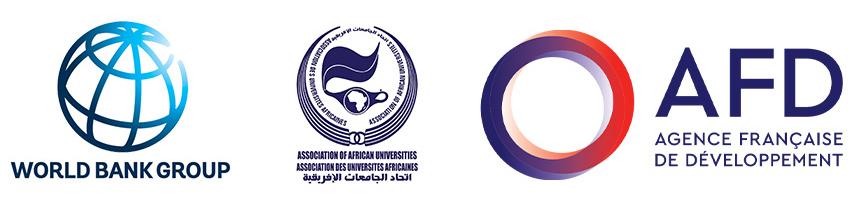 Thank you…
questions welcome
Merci… questions bienvenue
Senegal
Togo
Niger
Nigeria
Djibouti
Burkina Faso
Cote D’Ivoire
Ghana
Guinea
Gambia
Benin
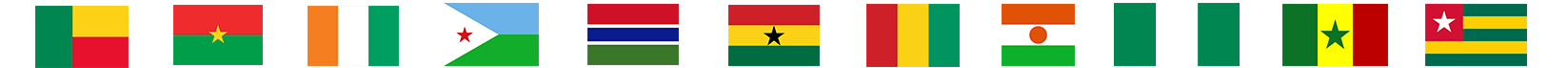